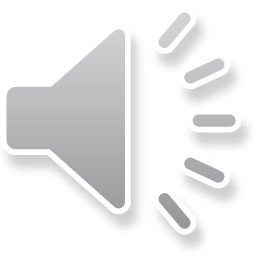 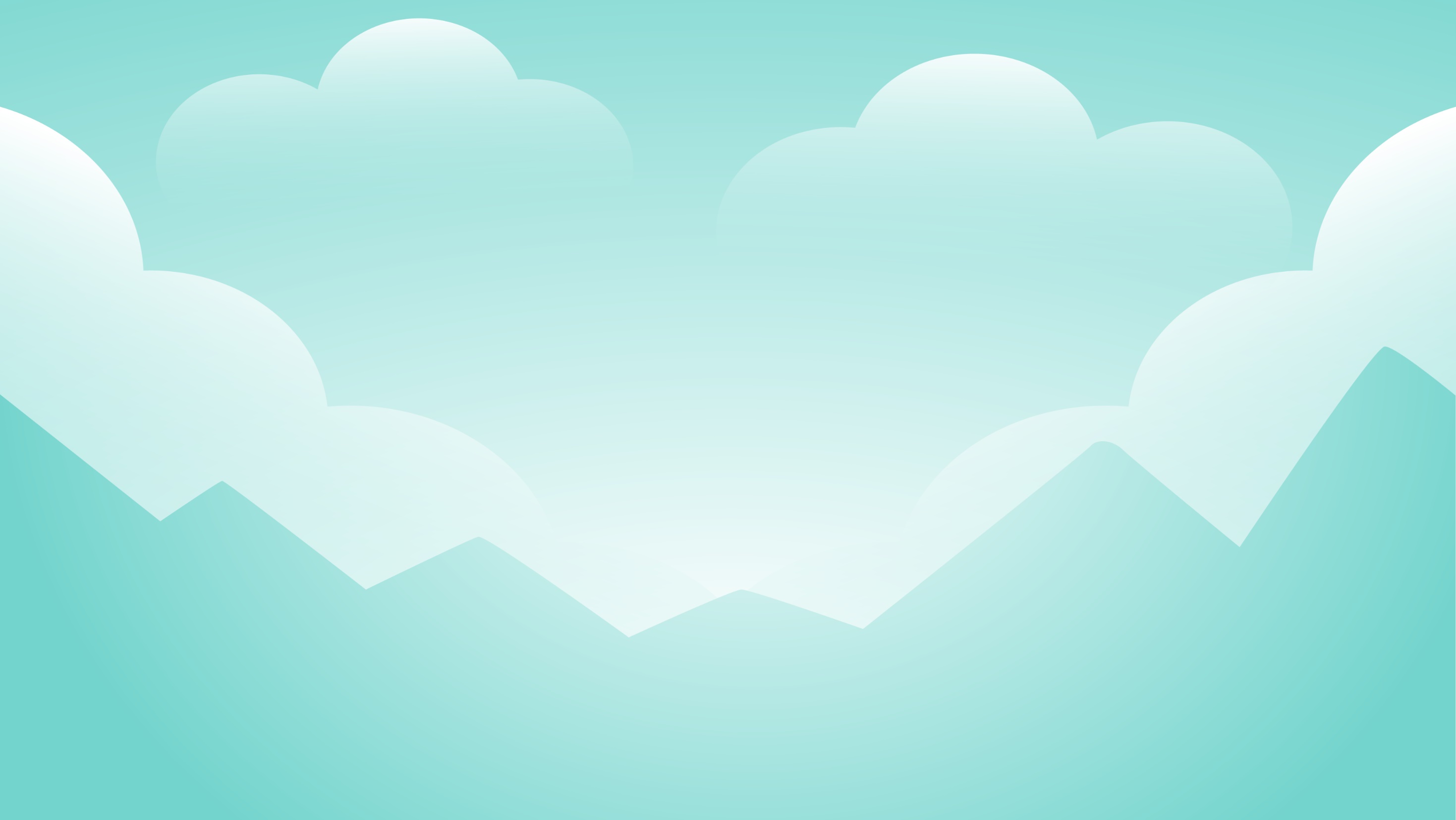 TRƯỜNG TIỂU HỌC QUANG TRUNG

MÔN: TOÁN
BÀI 26: HÌNH THANG. DIỆN TÍCH HÌNH THANG (TIẾT 4)

LỚP: 5E
GIÁO VIÊN: LÊ THỊ HẠNH
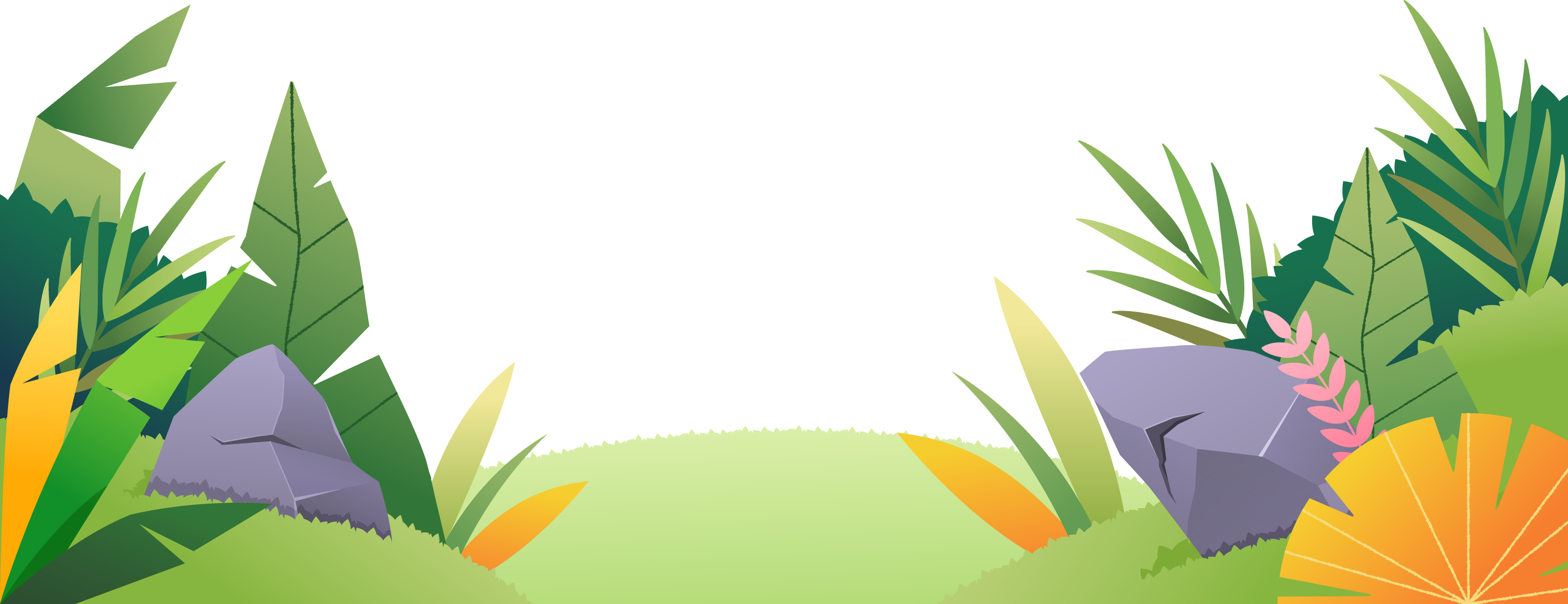 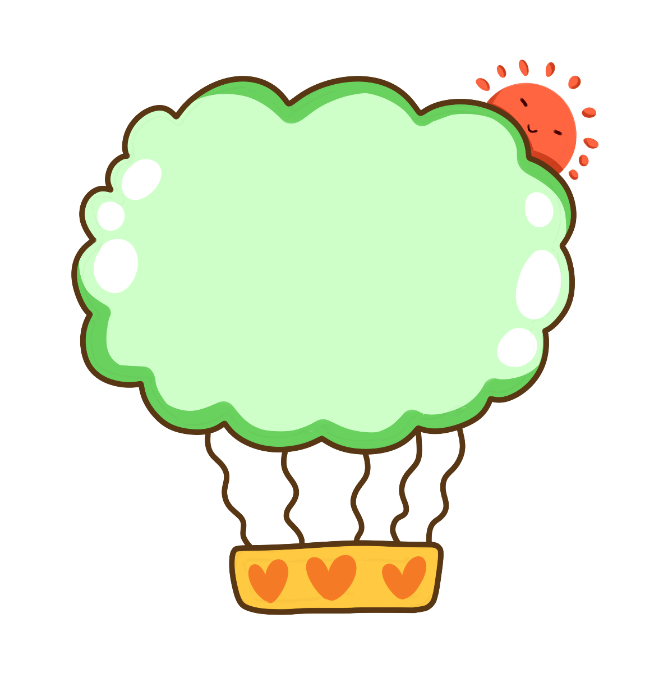 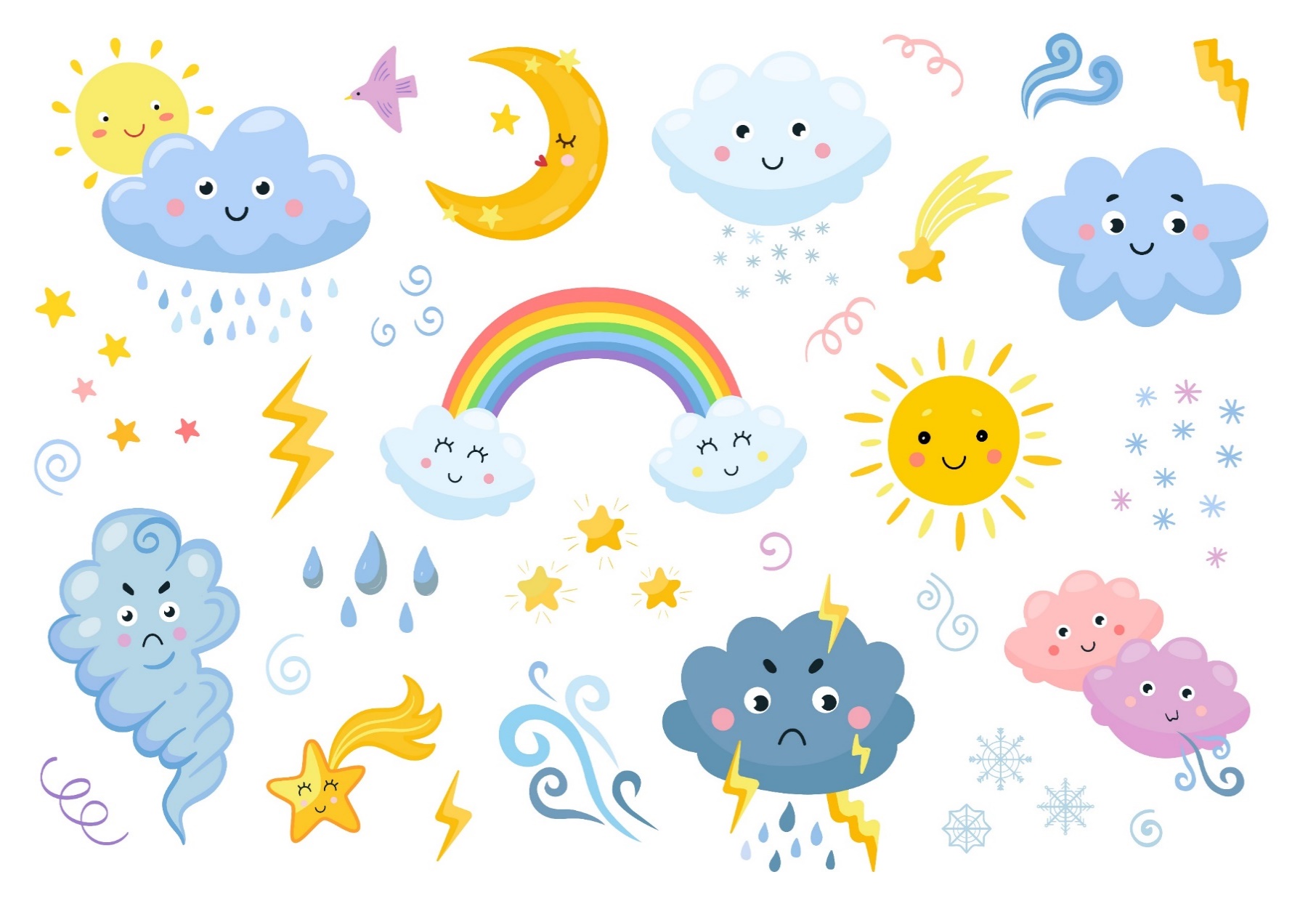 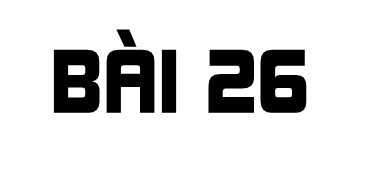 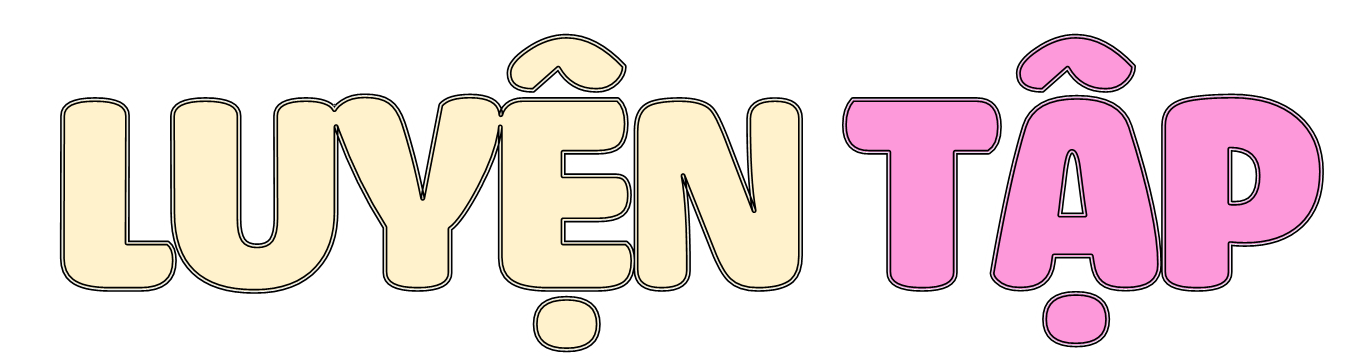 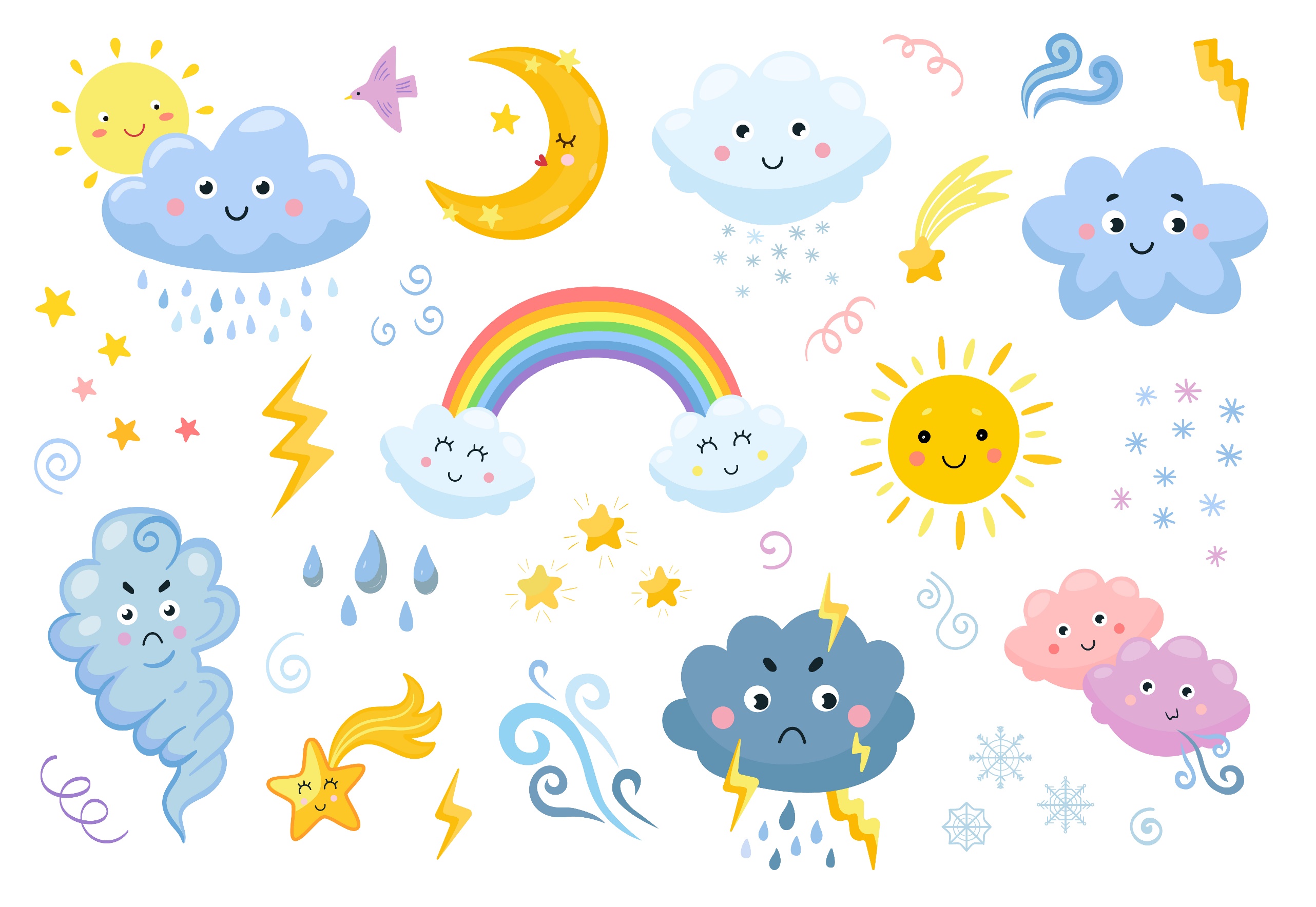 KHỞI
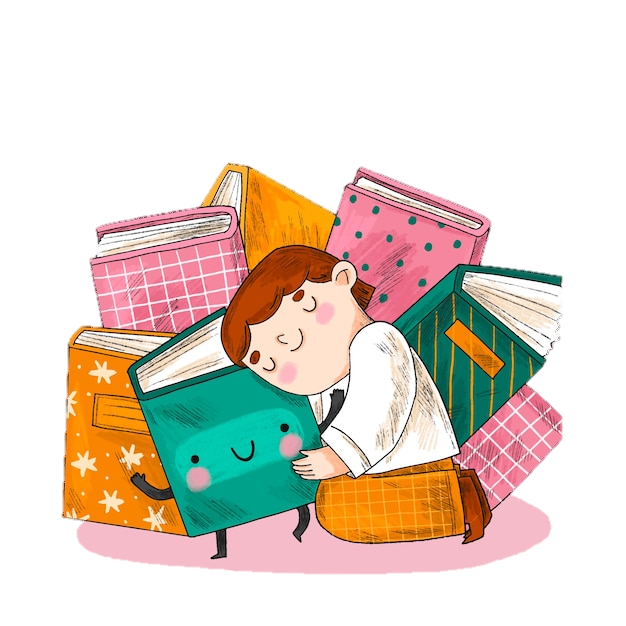 ĐỘNG
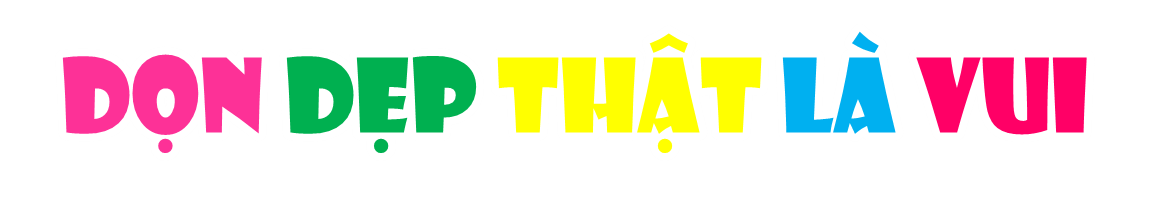 Mẹ tớ sắp về rồi, các bạn hãy cùng tớ dọn dẹp đồ chơi nhé!
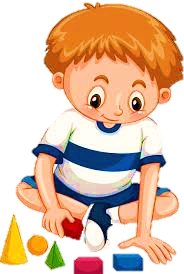 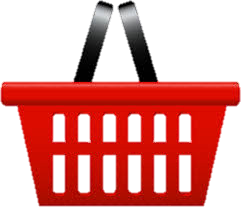 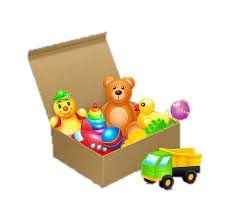 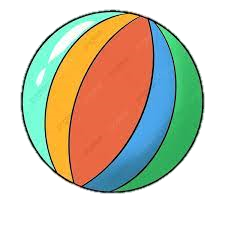 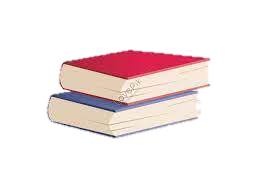 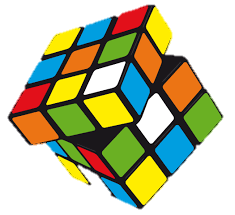 Các em hãy giúp bạn nhỏ dọn dẹp đồ chơi thật ngay ngắn và gọn gàng bằng cách trả lời đúng các câu hỏi nhé!
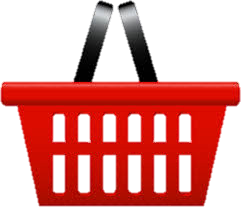 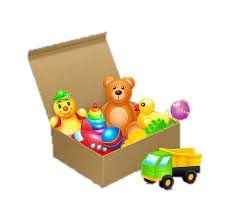 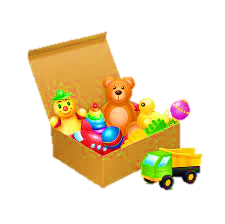 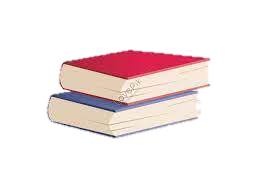 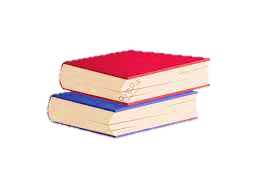 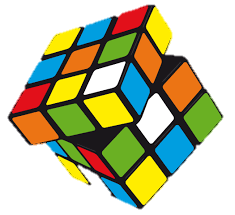 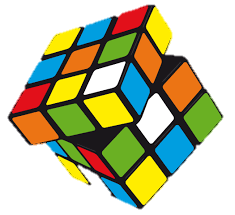 [Speaker Notes: Thầy cô chọn vào món đồ để đến câu hỏi tương ứng
Kick vào sọt để đến slide BÀI HỌC]
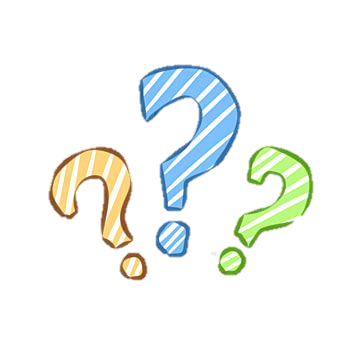 Nêu các đặc điểm của hình thang.
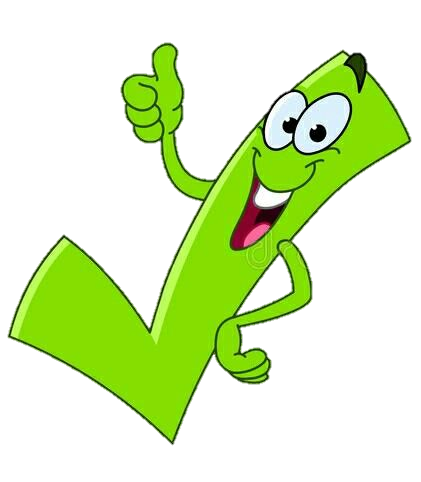 Hình thang có hai cạnh đáy đối diện song song.
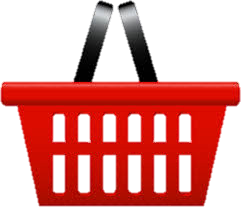 [Speaker Notes: Kick vào đáp án sẽ hiện kết quả.
Kick vào sọt rác để trở với slide câu hỏi]
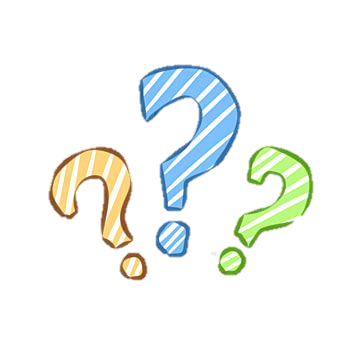 Nêu cách tính diện tích hình tam giác?
Độ dài đáy nhân với chiều cao (cùng đơn vị đo) rồi chia cho 2.
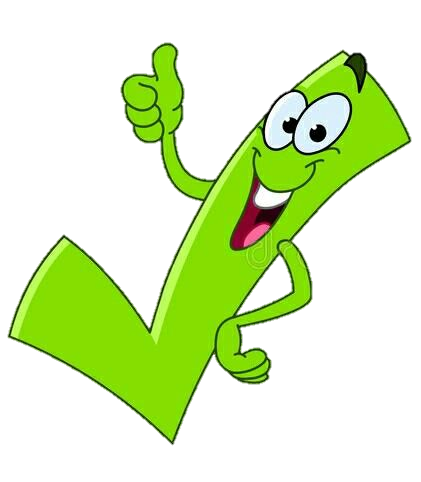 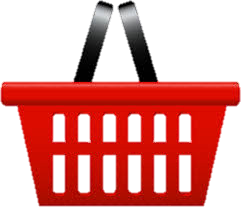 [Speaker Notes: Kick vào đáp án sẽ hiện kết quả.
Kick vào sọt rác để trở về với slide câu hỏi]
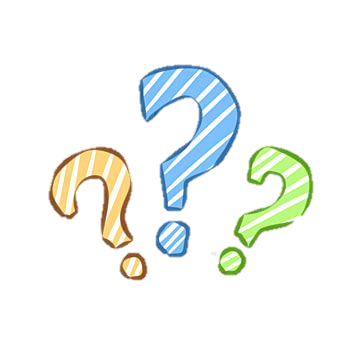 Nêu cách tính diện tích hình thang.
Tổng độ dài 2 đáy nhân với chiều cao (cùng đơn vị đo) rồi chia cho 2.
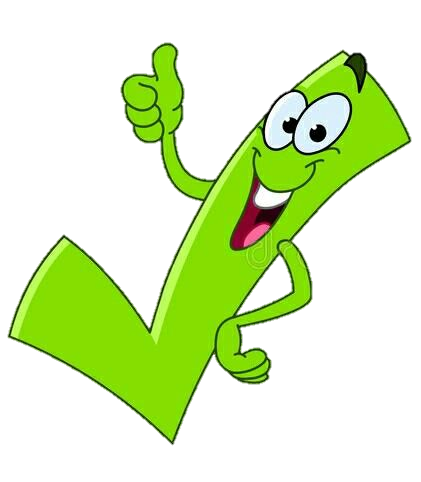 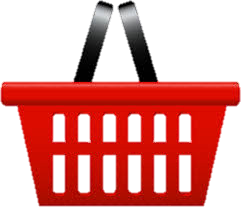 [Speaker Notes: Kick vào đáp án sẽ hiện kết quả.
Kick vào sọt rác để trở về với slide câu hỏi]
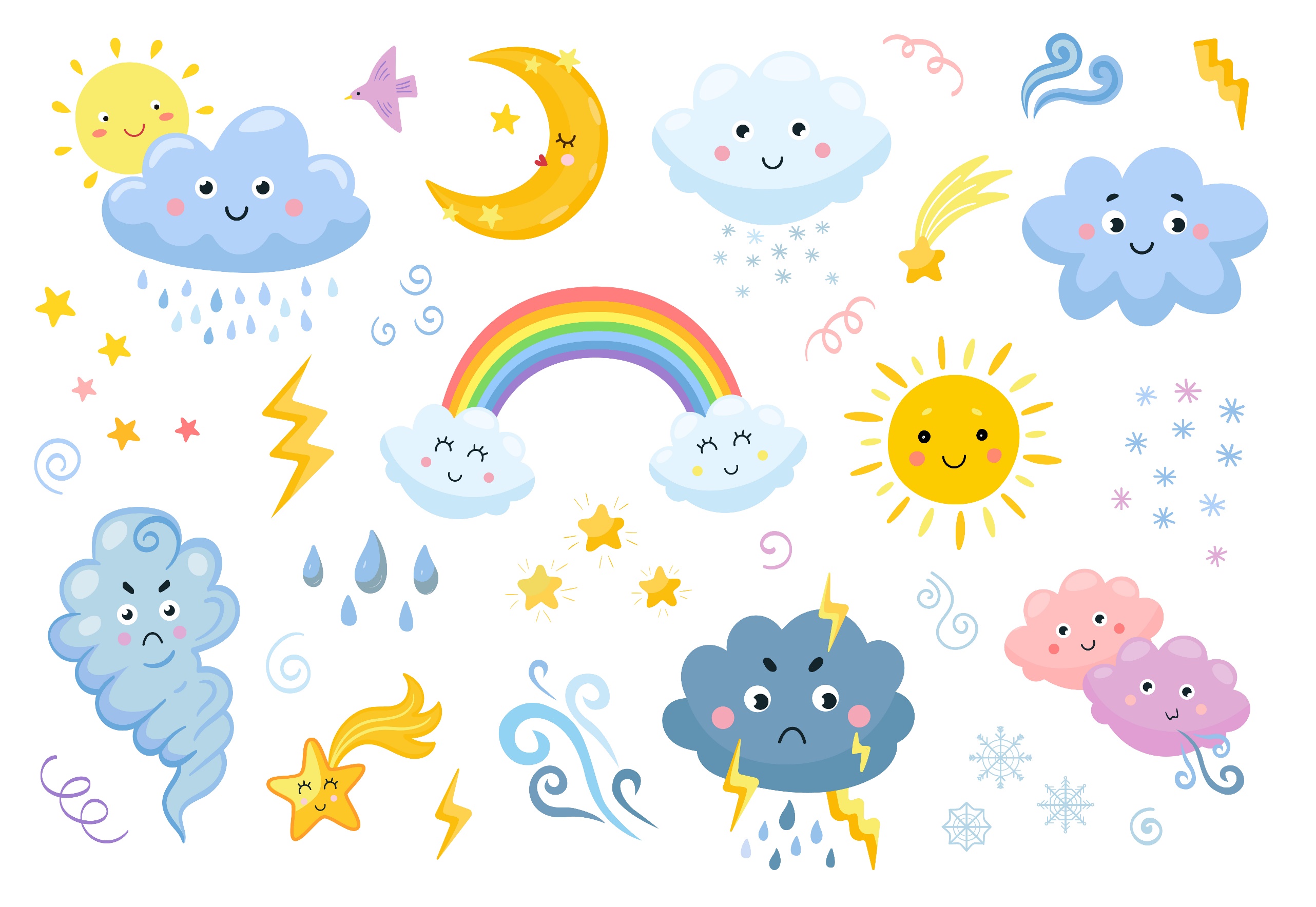 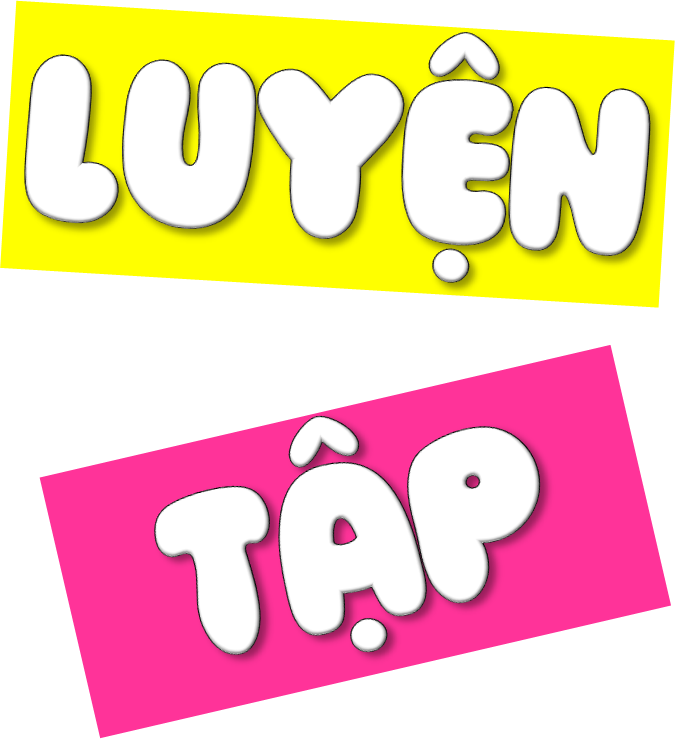 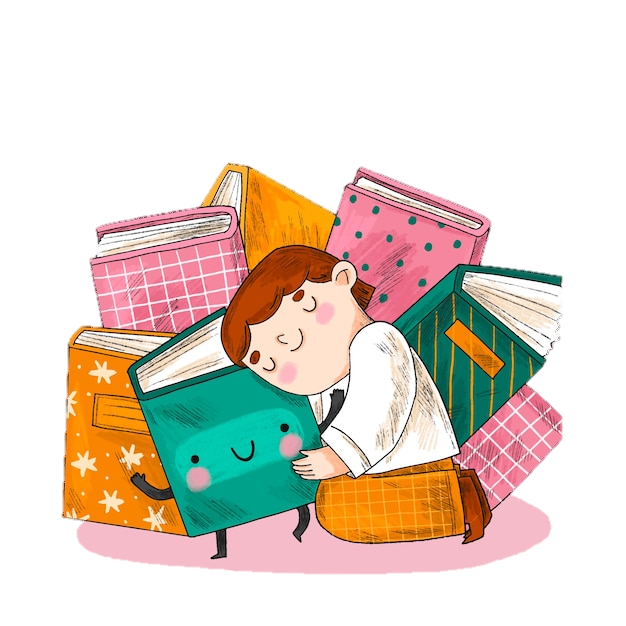 1
Tính diện tích hình thang có độ dài hai đáy lần lượt là a và b; chiều cao là h được cho như bảng dưới đây.
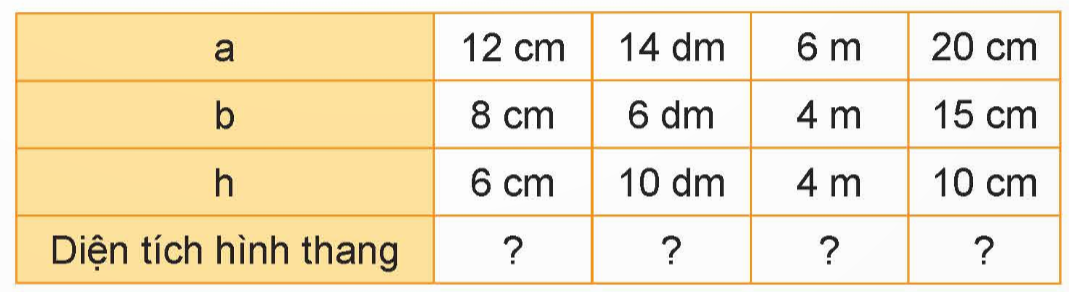 100 dm²
60 cm²
20 m²
175 cm²
2
Chọn câu trả lời đúng.
Diện tích hình thang có độ dài hai đáy lần lượt là 25 cm và 15 cm; chiều cao 1 dm là:
A. 4 cm2                          B. 2 cm2                           C. 2 dm2                D. 4 dm2
3
Tính diện tích con thuyền như hình dưới đây, biết rằng mỗi ô vuông có cạnh dài 1 cm.
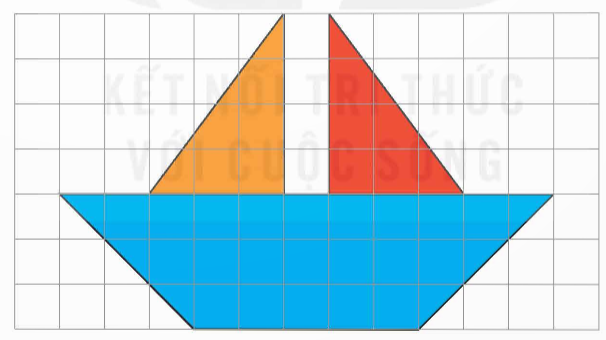 4
Một mảnh đất dạng hình thang có độ dài hai đáy là 35 m và 15 m, chiều cao là 20 m. Tính số tiền mua cỏ để vừa đủ phủ kín mảnh đất đó, biết rằng mỗi mét vuông cỏ có giá tiền là 45 000 đồng.
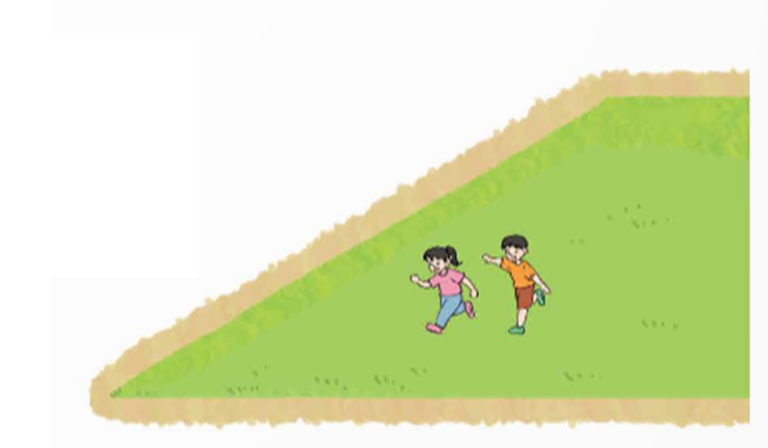 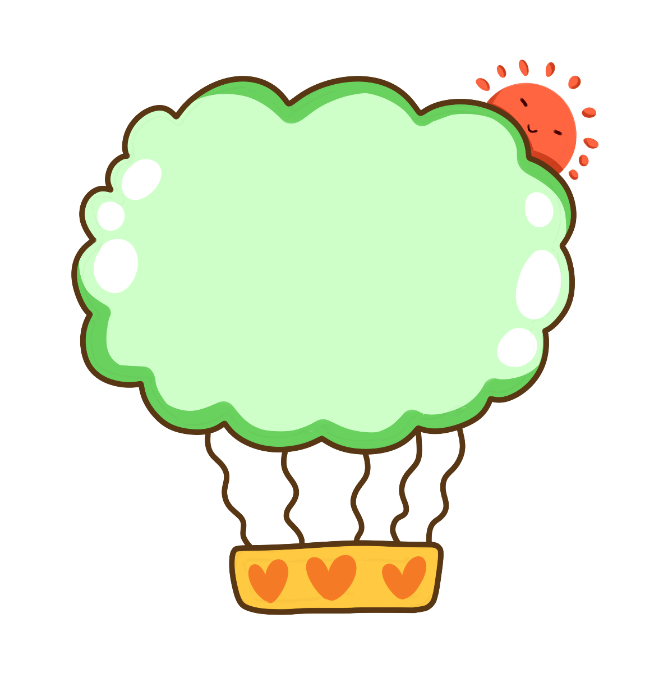 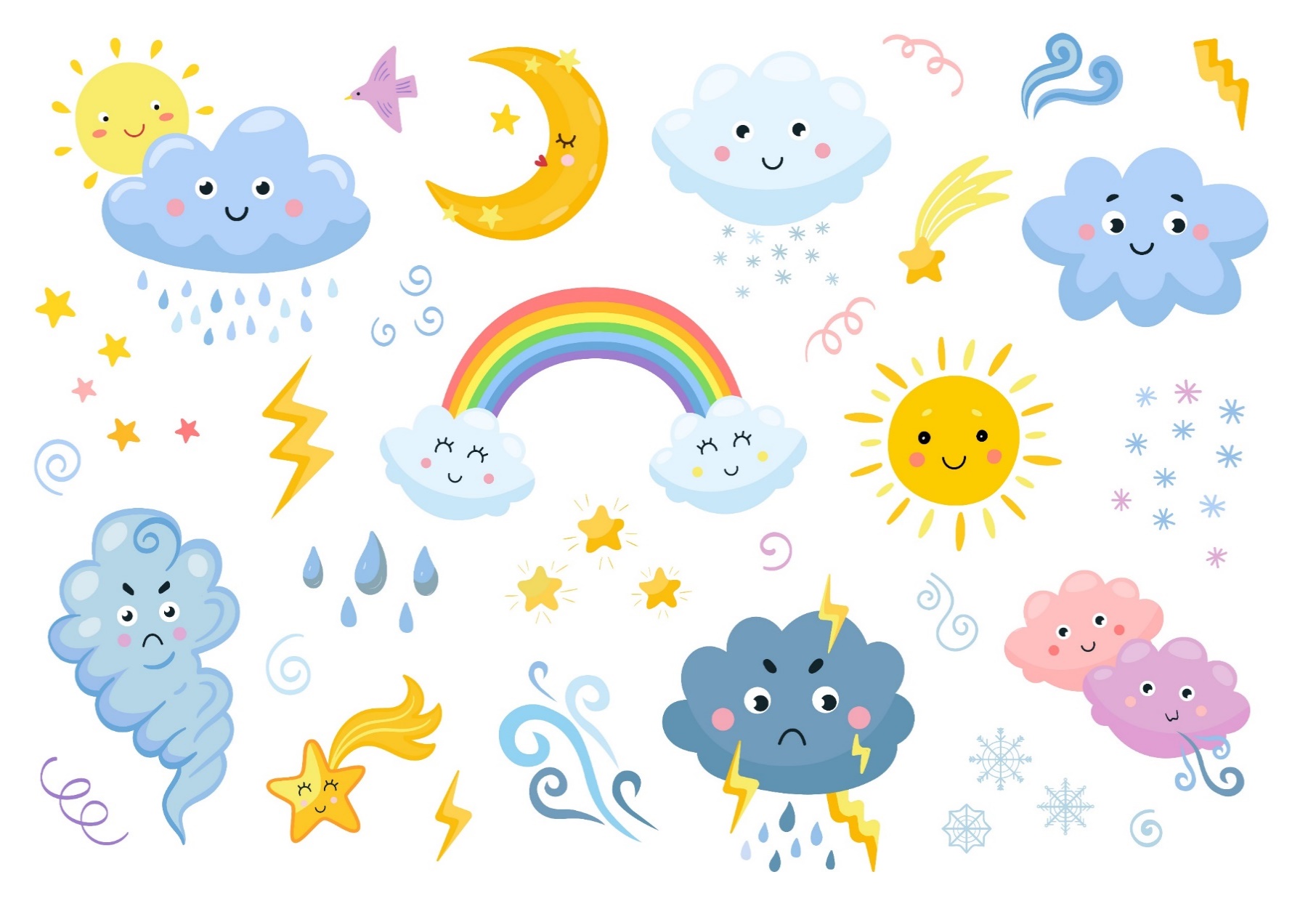 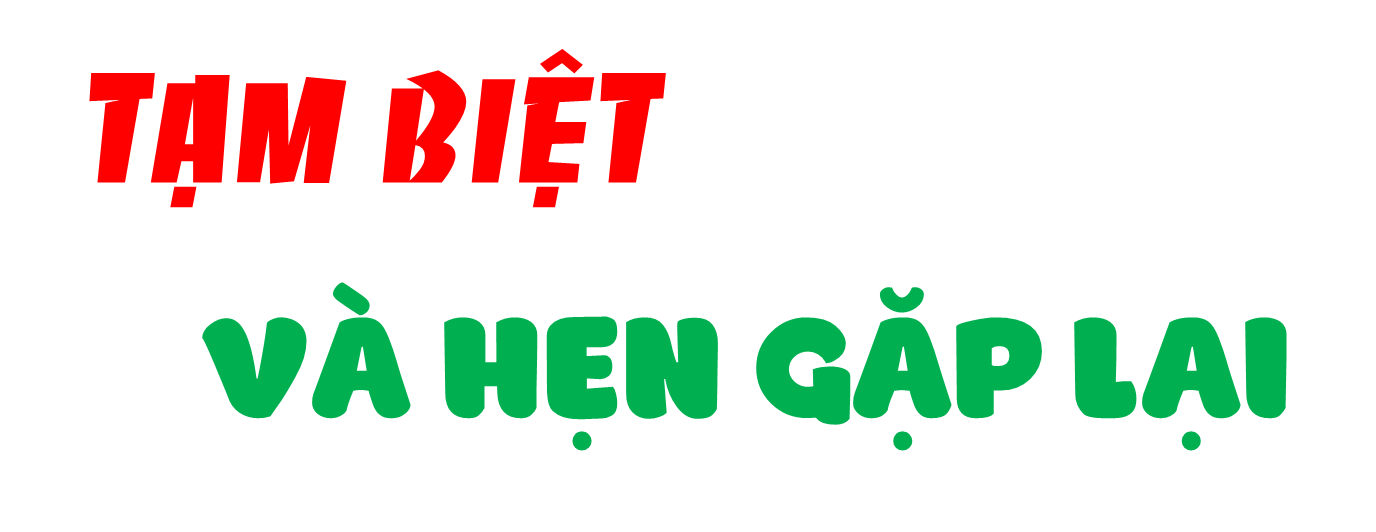 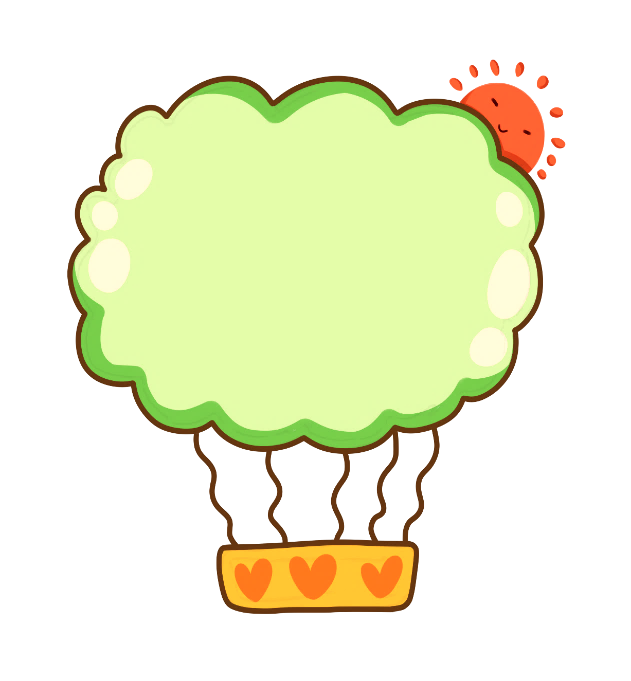